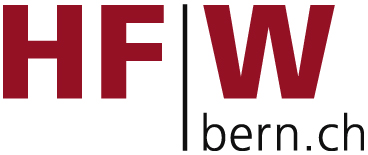 Grundlagen Englisch- present perfect simple & continuous
Time expressions 2
present perfect vs. past
HFW Bern
Philipp Brunner
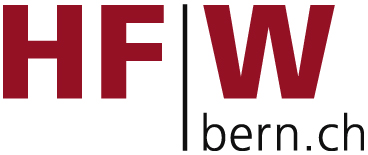 The present perfect (U1&2)
Example 1:
Yesterday I lost my key.
I don‘t have a key now.
 I have lost my key. 

Example 2:
He went out five minutes ago.
He is not here now.
 He has gone out.
Englisch Grundlagen, Present Perfect, Time Expressions
1
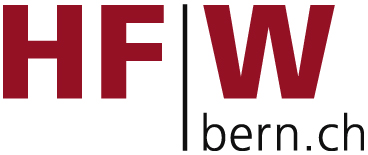 The present perfect
Example 3:
I saw a good film last night.
I still have to think about it.
 I have seen a good film (recently).

Example 4:
She told me her name.
I can‘t remember it now.
 I have forgotten her name.
Englisch Grundlagen, Present Perfect, Time Expressions
2
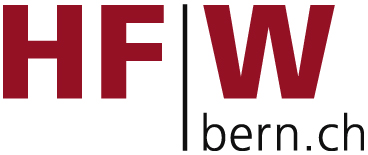 The present perfect
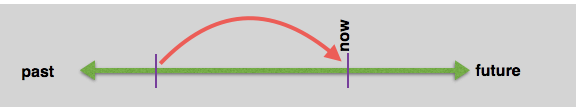 person + have/has + past participle
Englisch Grundlagen, Present Perfect, Time Expressions
3
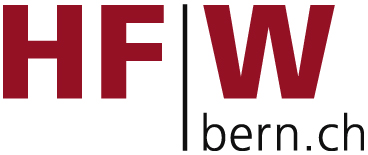 The present perfect
Your turn:
Grammar Book Unit 6, p21, ex. 6.1-6.3
Murphy Copies
Englisch Grundlagen, Present Perfect, Time Expressions
4
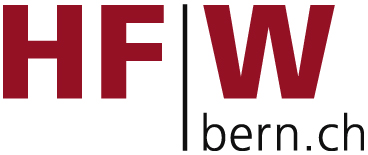 The present perfect
just = a short time ago
> ‘Are you hungry?’ – ‘No, I’ve just eaten.’
> Hello. Have you just arrived?
> ‘Is Paul here?’ – ‘No, he’s just gone out.’
Englisch Grundlagen, Present Perfect, Time Expressions
5
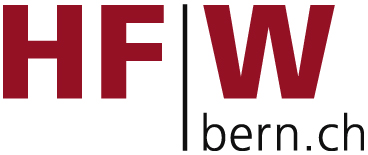 The present perfect
already = sooner than expected
> I’ve already paid all the bills.
> ‘When is Paul leaving?’ – ‘He’s already left.’
> We’ve already done our homework.
Englisch Grundlagen, Present Perfect, Time Expressions
6
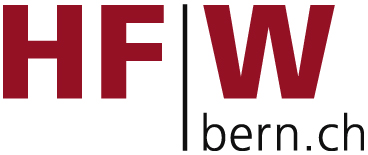 The present perfect
Yet = until now
> Has it stopped raining yet?
> I haven’t sent the letter yet.
> ‘Is Paul back?’ – ‘No, he hasn’t returned, yet.’
Englisch Grundlagen, Present Perfect, Time Expressions
7
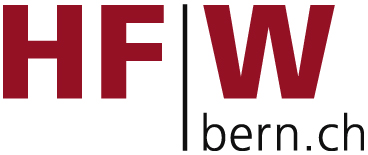 The present perfect
Have you ever...? – Yes, I have. / No, I‘ve never...

> Has Ann ever been to Australia? – Yes, once.
> Have you ever played golf? – Yes, I play a lot.
> I have never ridden a bike in my life. (1st time)
Englisch Grundlagen, Present Perfect, Time Expressions
8
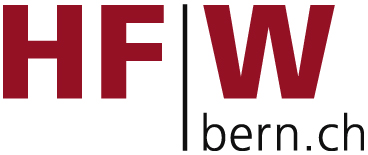 The present perfect
How long have you ... ?

> Dan and Kate are married. They have been married for five years. (for = period of time)

I know Lisa. I‘ve known her since 2003. 
(since = starting point)
Englisch Grundlagen, Present Perfect, Time Expressions
9
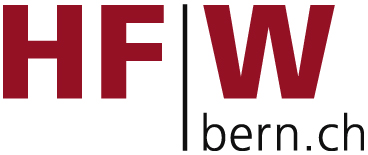 The present perfect
ago = before now

> When did you last see him? – Oh, I saw him three days ago.

 ago = reference to the past  past simple!!
Englisch Grundlagen, Present Perfect, Time Expressions
10
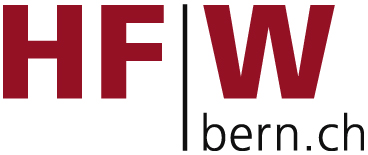 The present perfect
Present perfect continuous (1)

Timothy is learning German.
How long has he been learning German?
He‘s been learning German for two years.

 Timothy is still learning German.
Englisch Grundlagen, Present Perfect, Time Expressions
11
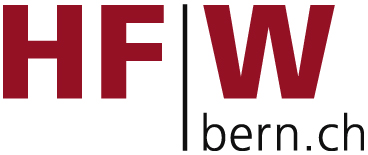 The present perfect
Present perfect continuous (2)

It is raining. 
How long has it been raining?
It‘s been raining all day.

 It is still raining.
Englisch Grundlagen, Present Perfect, Time Expressions
12
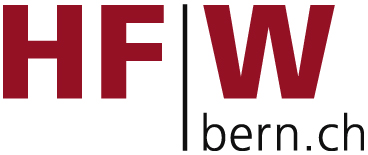 The present perfect
Your turn:
Grammar Book Unit 7, p23
Grammar Book Unit 9, p27
Englisch Grundlagen, Present Perfect, Time Expressions
13
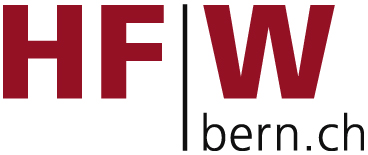 Present perfect or past?
Situation 1:
Tom is looking for his key. 
He has lost it. 
He doesn‘t have his key now. 

Situation 2 (10‘ later):
Now Tom has found his key. He has it now.
Tom lost his key (15 minutes ago). past simple
He has found his key. present perfect
Englisch Grundlagen, Present Perfect, Time Expressions
14
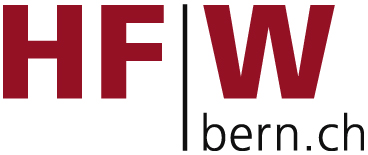 Present perfect or past? (2)
Past simple:
Use the past simple to talk about the past.
Use the past simple for things that are not recent or new.
 Mozart was a composer. He wrote pieces of music.

Present perfect:
Use the present perfect to talk about a result now.
Use the present perfect for things that are recent or new.
 Paul has repaired the washing machine. It‘s working OK now.
Englisch Grundlagen, Present Perfect, Time Expressions
15
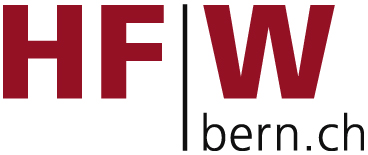 Present perfect or past? (3)
Past simple:
Use the past simple to talk about the past.
Use the past simple for things that are connected to a clear time reference.
 We went to the cinema yesterday.

Present perfect:
Use the present perfect to talk about a result now.
Use the present perfect for things that don‘t  have a clear time reference.
 Have you seen Tim recently.
Englisch Grundlagen, Present Perfect, Time Expressions
16
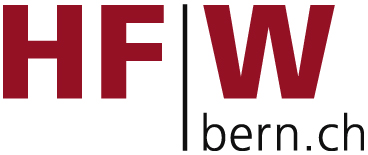 Present perfect or past? (3)
Past simple:
clear time references: ago, when (?), yesterday, last week, on Sunday, 2 March 2003, in the 7th century, etc.

Present perfect:
undefinite time references: recently, yet, already, never, ever, this week, this morning, today, etc.
Englisch Grundlagen, Present Perfect, Time Expressions
17
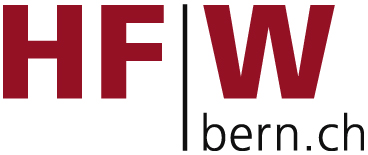 The present perfect
Your turn:
Grammar Book Unit 8, p25
Grammar Book Unit 20, p49
Murphy Copies
Englisch Grundlagen, Present Perfect, Time Expressions
18